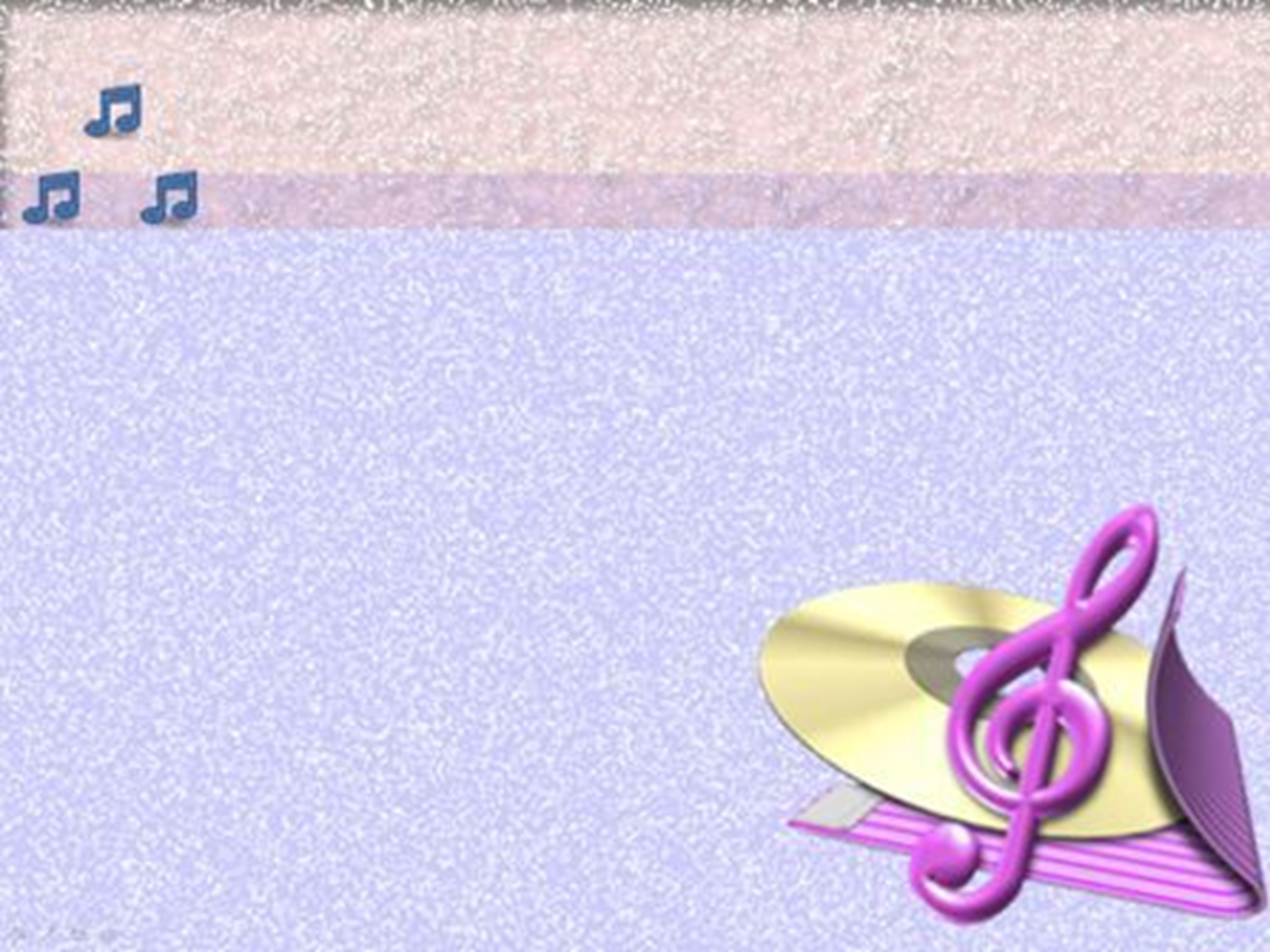 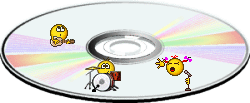 В ЦАРИНІ
 ГУЧНО-ТИХОЇ ЛУНИ
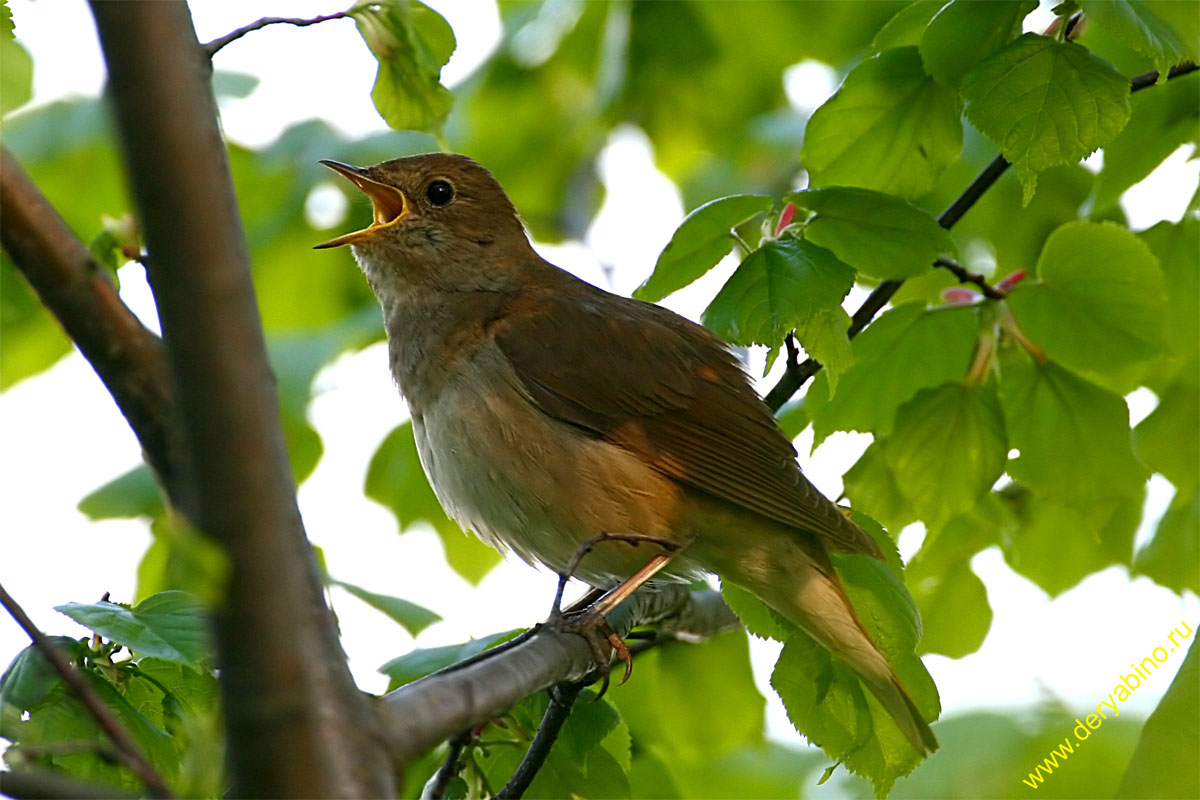 Граємо!!!
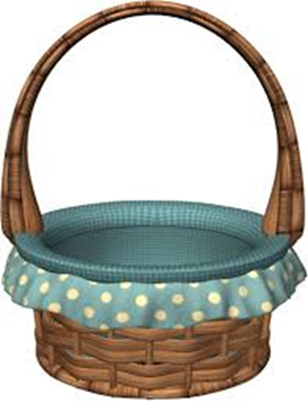 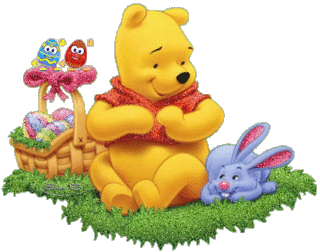 «Звуки в кошику»
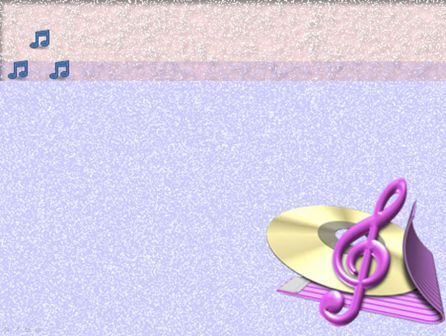 Музичний словничок
Динаміка — це сила, гучність музичного звучання. Вона є важливим елементом музичної мови.
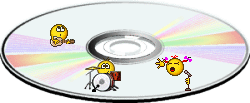 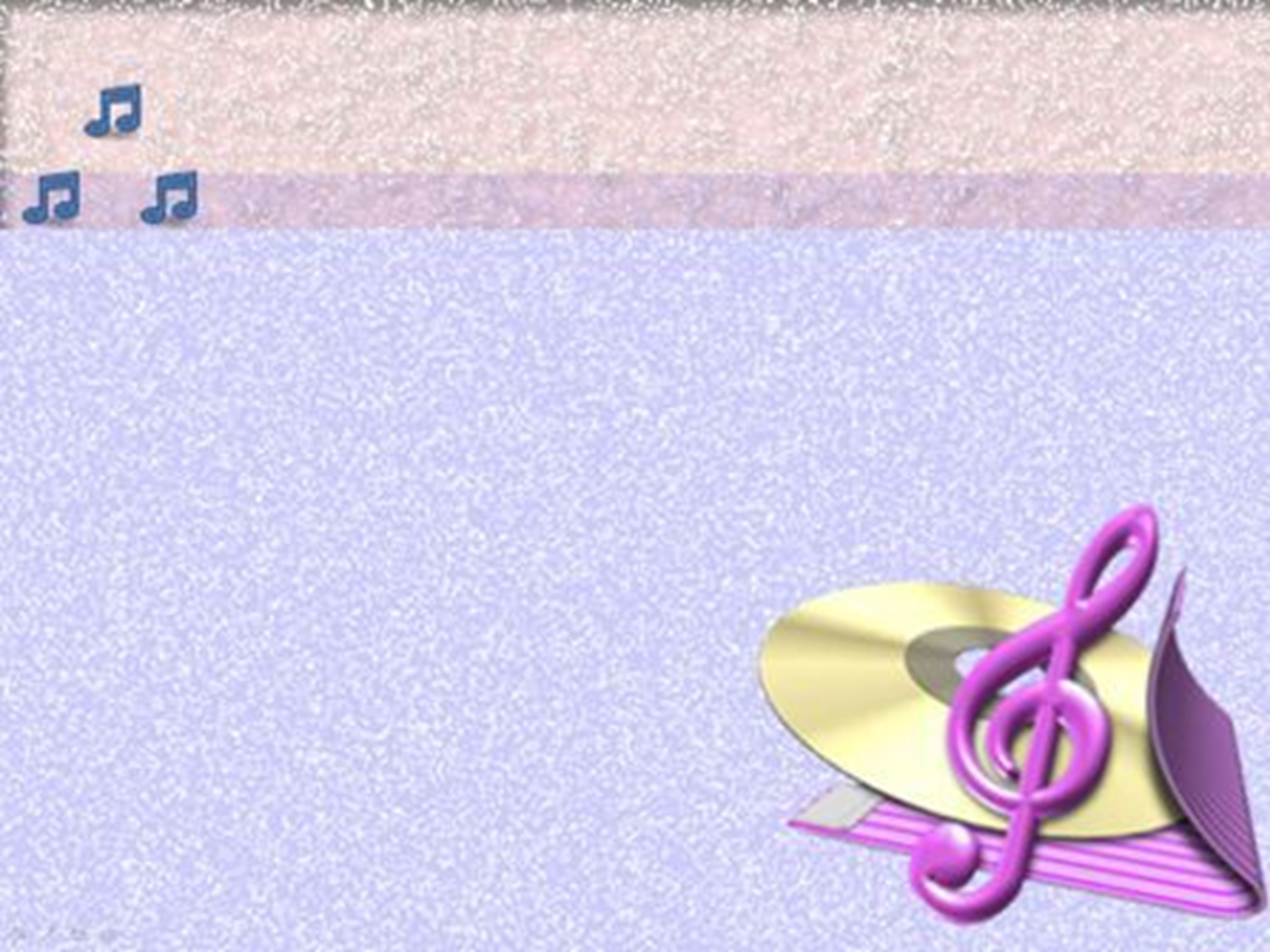 Музика, як і людська мова, наповнена розмаїттям звукових відтінків.
Чим більше таких відтінків, тим вона виразніша.
 Такі звукові відтінки називають динамічними.

          Динамічні відтінки — це своєрідні фарби, що розфарбовують музику у різні кольори.
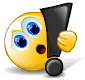 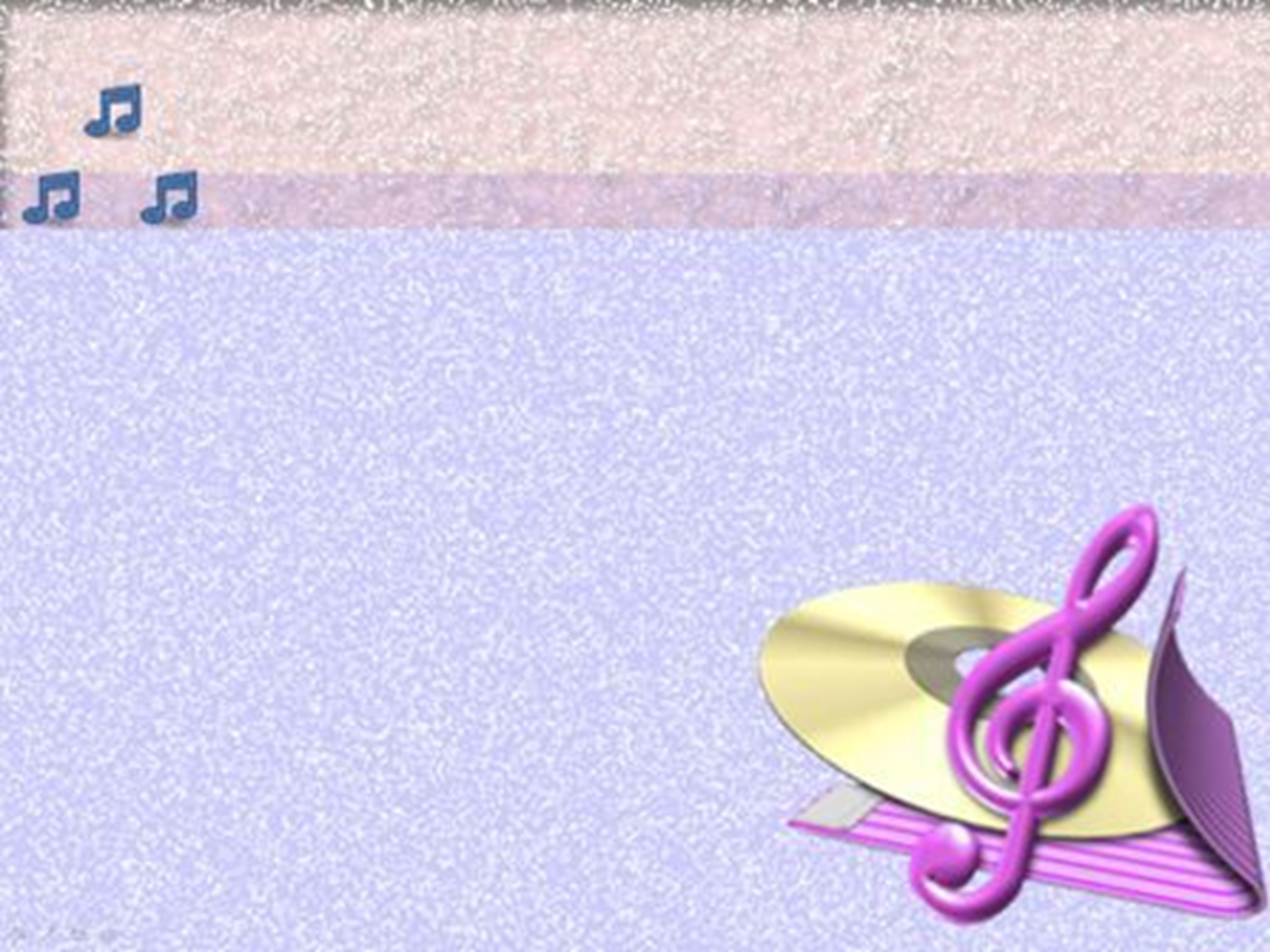 Динамічні відтінки
f -  форте — голосно

ff — фортисимо — дуже голосно

р — піано — тихо

рр — піанісимо — дуже тихо
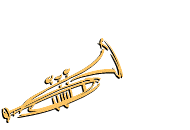 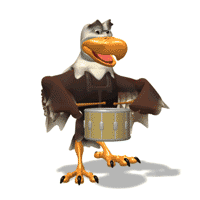 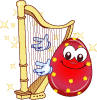 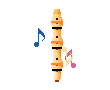 Динаміка може і поступово збільшуватися або зменшуватися. Такий поступовий перехід від f до р і навпаки називають крещендо та димінуендо.
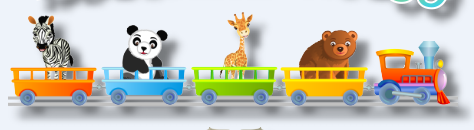 F
P
Крещендо
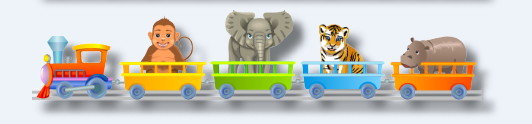 F
P
Дімінуендо
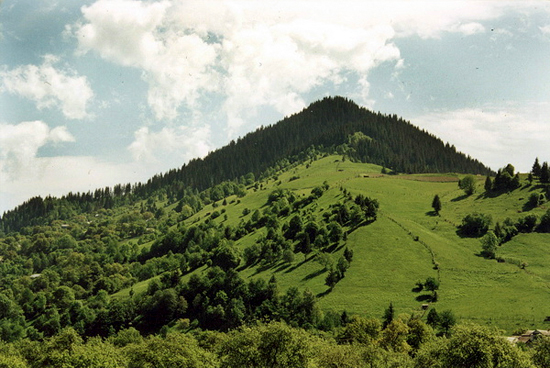 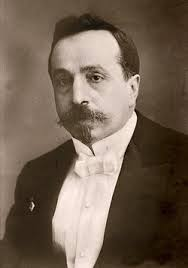 Слухання п’єси
 С. Майкапара «Луна в горах».
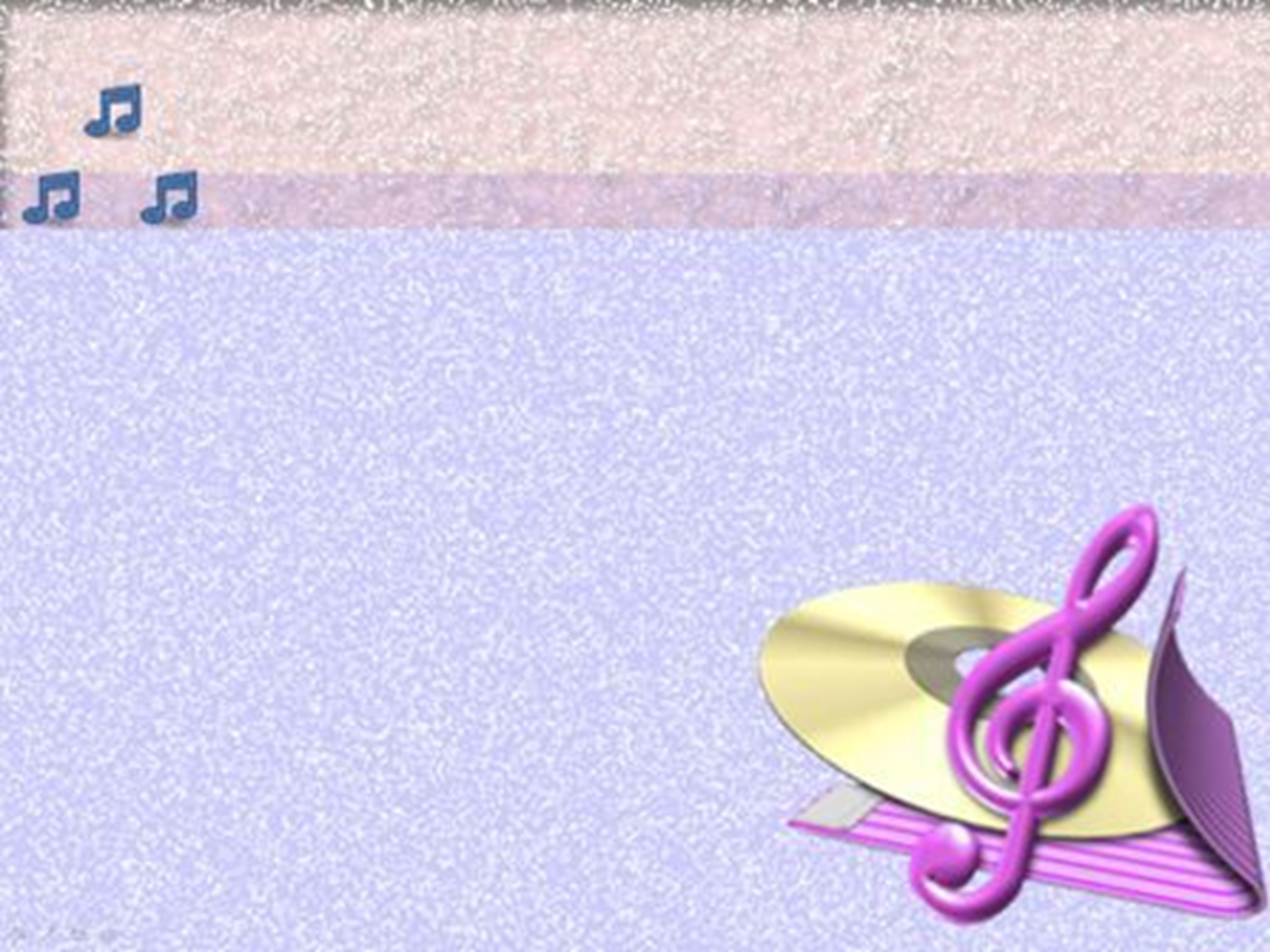 Муз. І. Асєєва, сл. А. Барто
«Гра в слова».
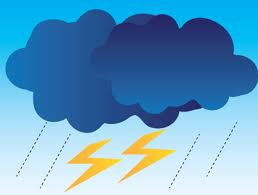 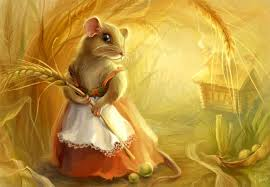 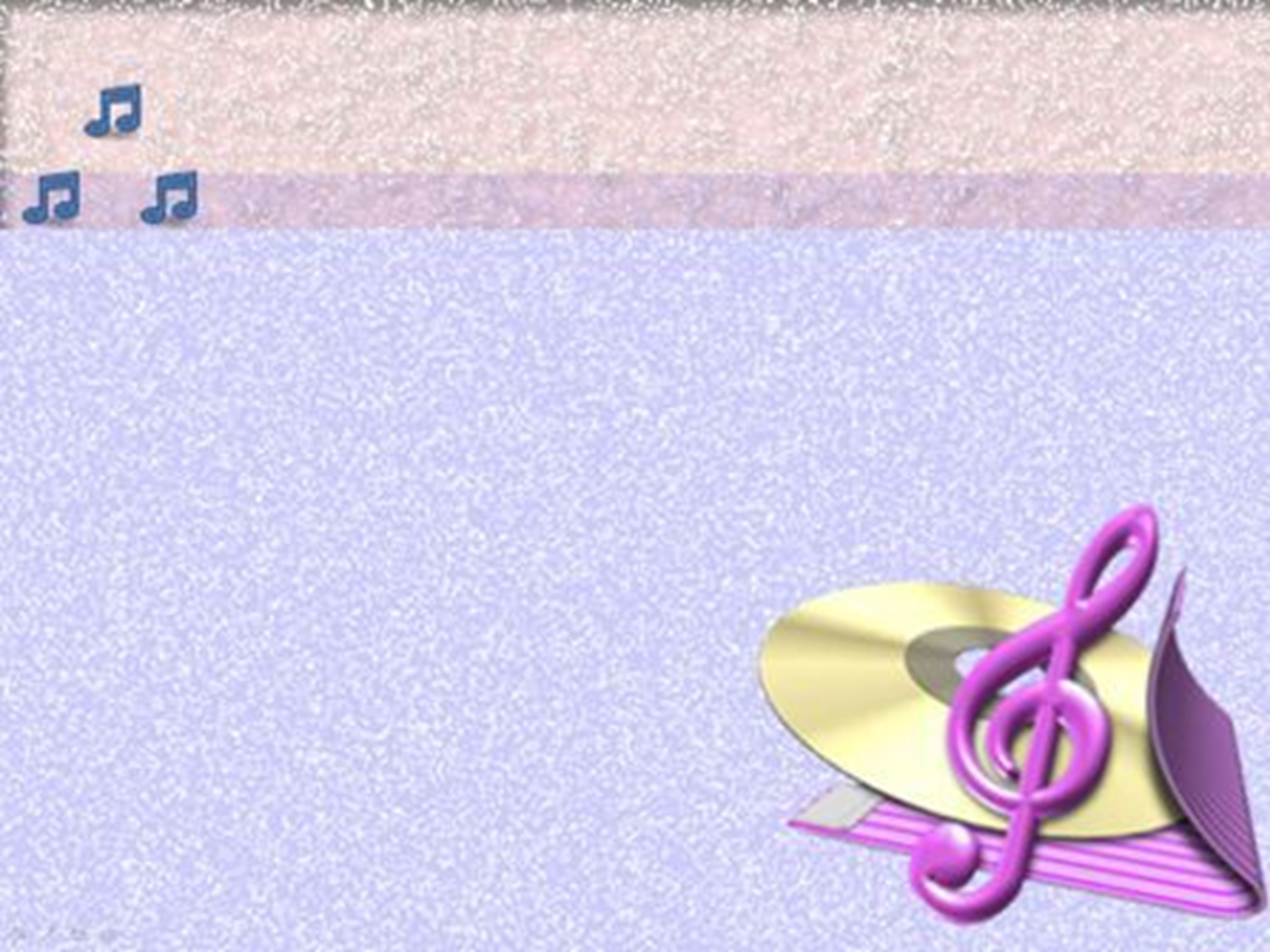 Підсумок
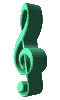 Як називають силу звучання музики?

	Які вам відомі динамічні відтінки?

	Як називають поступові зміни гучності музики?

	3 яким твором ознайомилися на уроці?
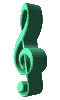 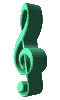 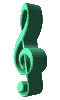